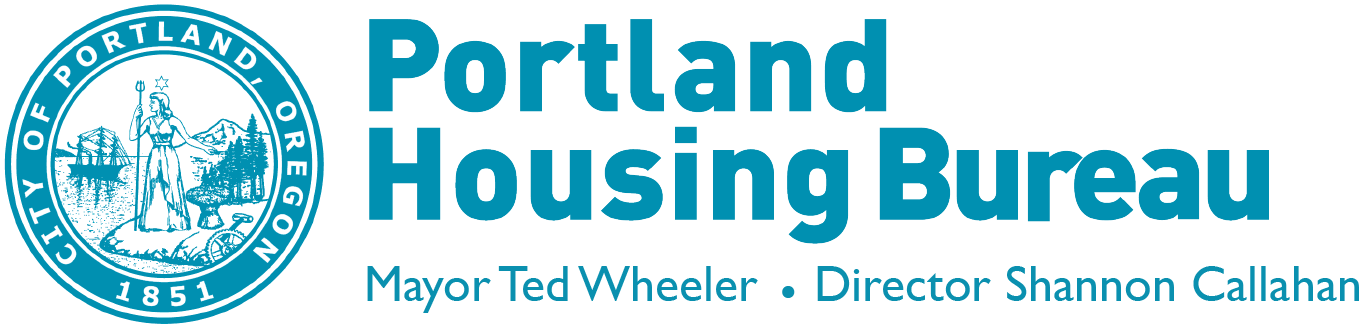 Neighborhood Housing Preservation UpdateDana Shephard, NHP Program Manager Ira Bailey, NHP Housing Program Coordinator
Neighborhood Housing Preservation Update | September 10, 2020 | N/NE Oversight Committee Meeting
Preference Policy Homeownership update
53 households towards the goal 
A total of 67 families, identified through the Preference Policy, have become first time homebuyers
Homeownership Goal
Create 110 new homeowners with PHB resources 
by early 2022
Neighborhood Housing Preservation Update | September 10, 2020 | N/NE Oversight Committee Meeting
Homeownership new construction completion timeline
PHBInvestments
Neighborhood Housing Preservation Update | September 10, 2020 | N/NE Oversight Committee Meeting
Preference Policy Homeownership update
53 Total Home Purchases with PHB Resources
Demographics
Neighborhood Housing Preservation Update | September 10, 2020 | N/NE Oversight Committee Meeting
4
Housing StabilityPrograms to support homeowners
Mortgage Counseling & Navigation Support &
Homeowner Financial Assistance
CARES Act: 
Local Relief funding 



Community Partners
African American Alliance for Homeownership (AAAH)
Hacienda CDC
Latino Network
Portland Community Investment Initiatives, Inc. (PCRI)
Portland Housing Center (PHC)
Neighborhood Housing Preservation Update | September 10, 2020 | N/NE Oversight Committee Meeting
Mortgage Counseling & Navigation support$400,000
CARES Act: 
Local Relief funding 


Housing Stability
Community Based Organizations to provide mortgage and financial counseling and support in navigating mortgage relief options available through the CARES Act to a PHB referred list of households. 


Priority is given to low income homeowners that have received the PHB Down Payment Assistance Loan and/or the Home Repair loan
Neighborhood Housing Preservation Update | September 10, 2020 | N/NE Oversight Committee Meeting
Homeowner Financial Assistance$1,600,000
Provide financial assistance to at least 230 homeowners to prevent involuntary displacement due to impacts of COVID-19, with direct payments made to the creditor for delinquent accounts.
CARES Act: 
Local Relief funding 

Housing Stability
Eligibility: 
Resident of the City of Portland
Must be at or below the 80% Area Median Income 
Has experienced a loss of income due to COVID-19 related factor; OR compromised health status; OR elevated risk of infection or vulnerability to health related COVID-19.

Eligible expenses (included but not limited to):
Delinquent Mortgage Payments
Delinquent Homeowner Association dues
Delinquent Homeowner’s insurance 
Delinquent Utilities 

$6000 maximum financial assistance per household.
Neighborhood Housing Preservation Update | September 10, 2020 | N/NE Oversight Committee Meeting
Questions?
8
Neighborhood Housing Preservation Update | September 10, 2020 | N/NE Oversight Committee Meeting